Basics for researchers and Research personnel
VA  Innovation  and Research  Review System  (VAIRRS)Eastern Colorado HealthCare SystemSUBMISSION AND APPROVAL platform for RESEARCH STUDIES
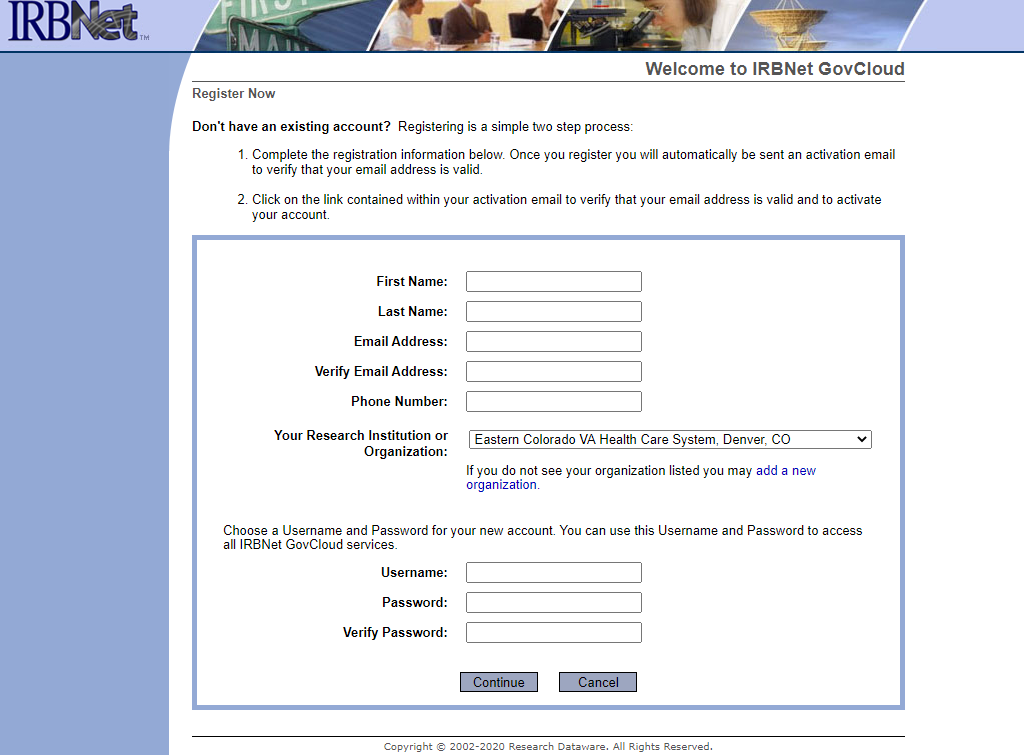 VAIRRS runs on the IRBNET platformRegister as a new user at:GOV.IRBNet.org
Name
Contact information
Use your VA or affiliate email address (you will receive login verification codes at this email)
Institution
Eastern Colorado VA Health Care System 
Username
Password 
----------------------------------------------------
CONTINUE
----------------------------------------------------
The next page will be the “Terms of Use Agreement”
Accept these terms to complete registration
*After registering, you will be able to log in using your PIV badge while on the VA network.
My projects page
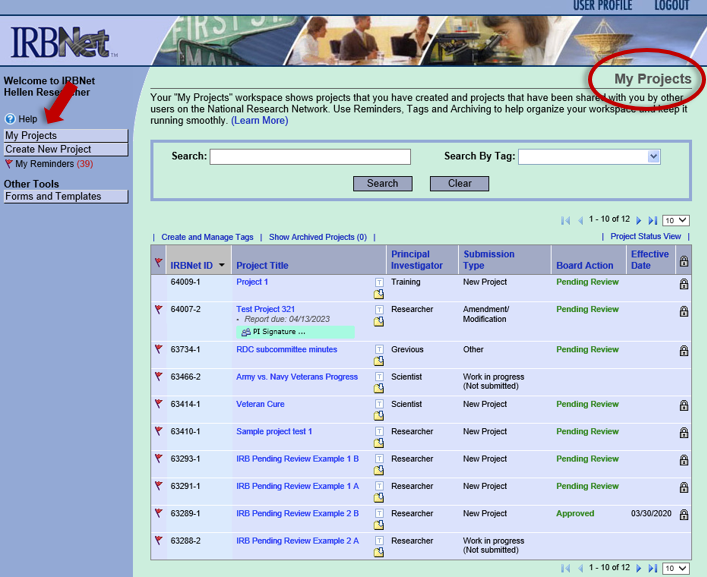 This is the first screen seen when logging into IRBNet

Can also be accessed using the “My Projects” tab on the left

Your submitted projects will appear on your “My Projects” page

To the far right, you will see a lock symbol showing that your project is locked after submission
Changes can not be made without emailing vhaechresearchadmin@va.gov

From here you can see the “Board Actions”
This shows any actions taken by reviewers
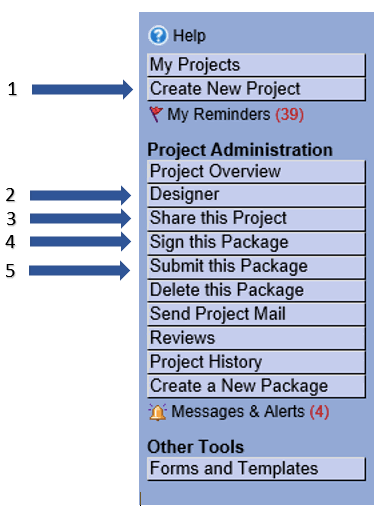 Submitting research
There are 5 steps to submitting a study
1. Create new project:Keywordsnone requiredSponsor if applicableInternal Reference NumberEnter your COMIRB study number
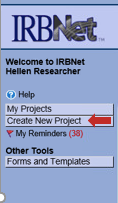 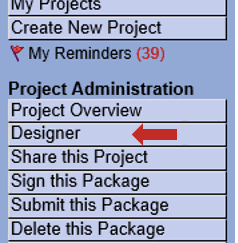 2. Designer
The “Designer” is where you add documents
At the top of the designer you can add a note for the project
Step 1 is where you can access a library of all ECHCS Research Administration template documents to download, including your checklist for submission
Step 2 is where you will upload your documents
“Attach New Document”—upload filled forms here, (COMIRB application, etc.)
“Start a Wizard” – for new studies (will be required starting Oct. 2020)
Wizard forms will take the place of select local forms. Check the most recent Checklist for Submission in the ECHCS Research Administration library to determine your study requirements, and for further instructions.
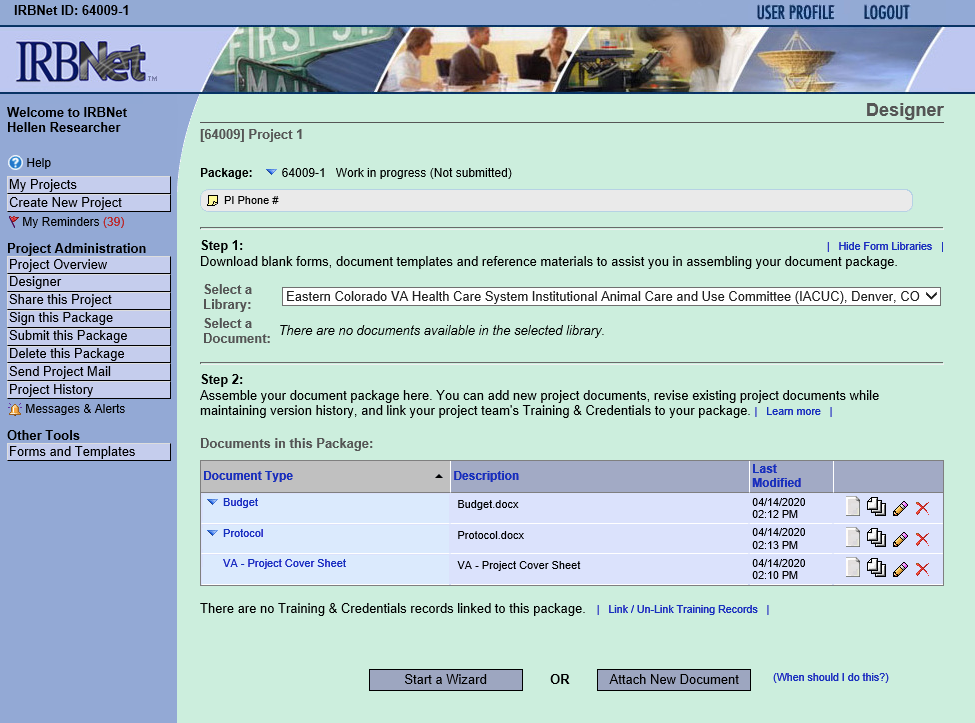 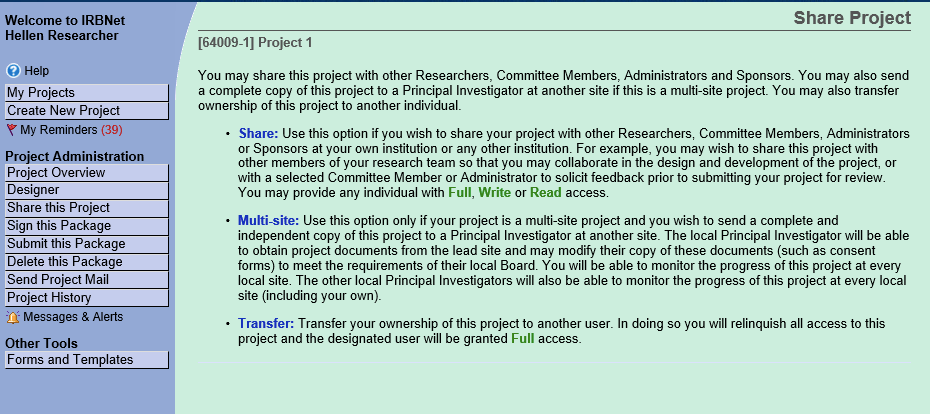 3. Share this project
connect your study with other members of your research team or collaborating sites
You will only be able to add other research staff that have created an account on gov.irbnet.org
4. Sign this Package
You will use your username and password to verify your 
e-signature
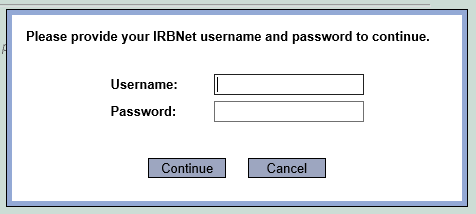 Submit to “Eastern Colorado VA Healthcare System Research Administration”
5. Submit this Package
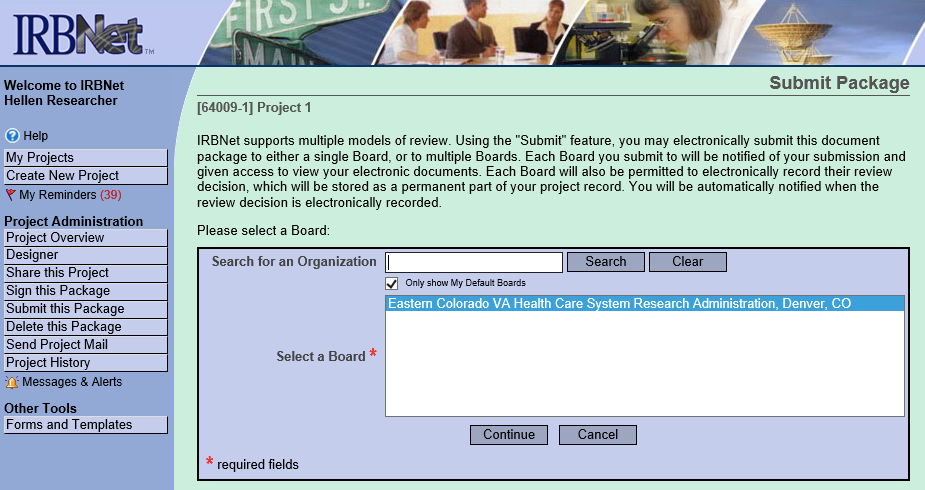 Specify submission type:
Under “Human Subjects Research” 
New Project, 
Amendment
Continuing Review

	Beginning Oct. 2020, CR and Amendment submission to VAIRRS will be required PRIOR to submission to COMIRB
Once submitted, this package will be “locked” to further edits
You will be notified by email when your project has been reviewed, or new approval documents are added
Study Review and approval process on IRBNet
Amendments create new package
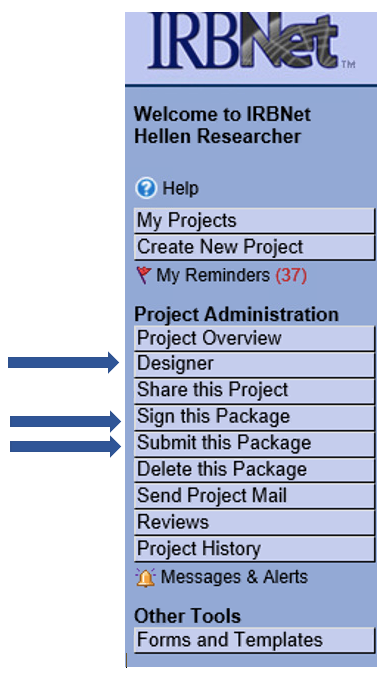 If you need you submit an amendment or make any modifications to your submission, you will create a new “package” for your study. 
You should do this PRIOR to submission to the IRB. 
You will be notified when you can submit your amendment to the IRB
2
1
3
The steps are similar to initial submission: 1.Create a New Package
2. Designer to upload or modify documents
3. Sign this Package
4. Submit this Package
4
Resources